Compte rendu du IVe congrès international tenu à Bâle, en septembre 1869 (260033)
May 20 2009 at 10:05:09
USC Grâce-Berleur (265129)
June 16 2009 at 4:06:51
Fonds Alex Fontaine-Borguet (265293)
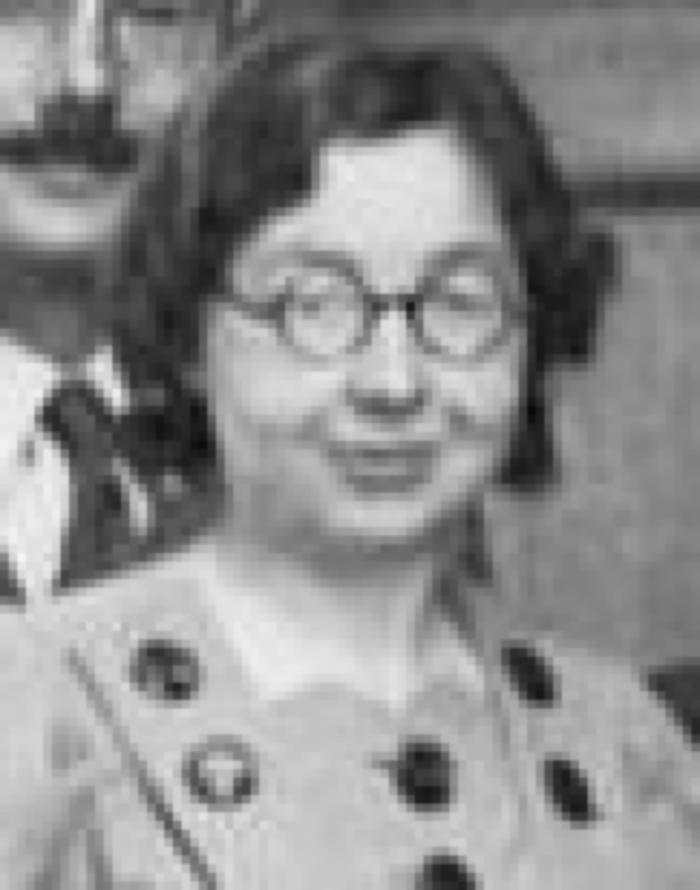 June 17 2009 at 11:06:37
Fonds Catherine Gillon (265300)
June 17 2009 at 11:06:26
Fonds Grévesse (265306)
June 17 2009 at 11:06:32
Fonds Christian Léonet (265329)
June 17 2009 at 12:06:10
Collection livrets ouvriers (265895)
June 18 2009 at 4:06:06
Béranger et Lamennais : correpondance : entretiens et souvenirs (287205)
August 28 2009 at 2:08:51
Du romantisme politique : question de politique extérieure (326577)
February 11 2010 at 1:02:41
Du principe fédératif et de la nécessité de reconstituer le parti de la révolution (326663)
February 11 2010 at 1:02:41
La démocratie (326765)
February 11 2010 at 1:02:42
Les majorats littéraires : examen d'un projet de loi ayant pour but de créer, au profit des auteurs, inventeurs et artistes, un monopole perpétuel (326844)
February 11 2010 at 1:02:42
Lettres sur l'Angleterre. Tome 1 (327239)
February 11 2010 at 1:02:43
Lettres sur l'Angleterre. Tome 2 (327240)
February 11 2010 at 1:02:43
Les associations ouvrières en Angleterre (Trade-Unions) (327259)
February 11 2010 at 1:02:43
Idée générale de la révolution au 19ème siècle : choix d'études sur la pratique révolutionnaire et industrielle (327771)
February 11 2010 at 1:02:45
Histoire de la Révolution française. Tome 1 (327772)
February 11 2010 at 1:02:45
Histoire de la Révolution française. Tome 2 (327773)
February 11 2010 at 1:02:45
Histoire de la Révolution française. Tome 3 (327774)
February 11 2010 at 1:02:45
Histoire de la Révolution française. Tome 4 (327775)
February 11 2010 at 1:02:45
Histoire de la Révolution française. Tome 5 (327776)
February 11 2010 at 1:02:45
Histoire de la Révolution française. Tome 6 (327777)
February 11 2010 at 1:02:45
Histoire de la Révolution française. Tome 7 (327778)
February 11 2010 at 1:02:45
Histoire de la Révolution française. Tome 8 (327779)
February 11 2010 at 1:02:45
Histoire de la Révolution française. Tome 9 (327780)
February 11 2010 at 1:02:45
Histoire de la Révolution française. Tome 10 (327781)
February 11 2010 at 1:02:45
Histoire de la Révolution française. Tome 11 (327782)
February 11 2010 at 1:02:45
Histoire de la Révolution française. Tome 12 (327783)
February 11 2010 at 1:02:45
Histoire de la Révolution française. Tome 13 (327784)
February 11 2010 at 1:02:45
La révolution. Tome 1 (327798)
February 11 2010 at 1:02:45
La révolution. Tome 2 (327799)
February 11 2010 at 1:02:45
Histoire de l'économie politique en Europe depuis les anciens jusqu'à nos jours. Tome 1 (327941)
February 11 2010 at 1:02:45
Histoire de l'économie politique en Europe depuis les anciens jusqu'à nos jours. Tome 2 (327942)
February 11 2010 at 1:02:45
Recherches économiques, historiques et statistiques sur les guerres contemporaines (1853-1866) (327956)
February 11 2010 at 1:02:45
Théorie de la propriété (328042)
February 11 2010 at 1:02:46
De la création de l'ordre dans l'humanité ou principes d'organisation politique (328062)
February 11 2010 at 1:02:46
Manuel populaire de morale et d'économie politique (328064)
February 11 2010 at 1:02:46
Nouveau traité d'économie politique. Tome 1 (328082)
February 11 2010 at 1:02:46
Théorie de l'impôt : question mise au concours par le Conseil d'Etat du canton de Vaud en 1860 (328119)
February 11 2010 at 1:02:46
Théorie de l'impôt : question mise au concours par le Conseil d'Etat du canton de Vaud en 1860 (328120)
February 11 2010 at 1:02:46
La propriété et sa rente dans leur rapport avec l'économie politique et le droit public (328175)
February 11 2010 at 1:02:46
Mémoires des loges belges sur l'instruction obligatoire (328376)
February 11 2010 at 1:02:47
L'assujettissement des femmes (328433)
February 11 2010 at 1:02:47
De la justice dans la science hors l'Eglise et hors la Révolution. Tome 1 (328564)
February 11 2010 at 1:02:47
De la justice dans la science hors l'Eglise et hors la Révolution. Tome 2 (328565)
February 11 2010 at 1:02:47
De la justice dans la science hors l'Eglise et hors la Révolution. Tome 3 (328566)
February 11 2010 at 1:02:47
Liberté et socialisme ou discussion des principes de l'organisation du travail industriel (328690)
February 11 2010 at 1:02:48
Lettres Unionistes sur le réforme électorale en Belgique (328740)
February 11 2010 at 1:02:48
Fonds (et collections) d'archives d'institutions (526008)
February 18 2011 at 11:02:36
Les classes ouvrières en Belgique : parallèle entre leur condition d'autrefois et celle d'aujourd'hui (807466)
June 30 2011 at 10:06:11
De l'indifférence en matière de politique (982425)
September 13 2011 at 10:09:14
André Dumont : sa vie et ses travaux (1020905)
September 26 2011 at 11:09:39
Masques et visages (1073445)
October 21 2011 at 11:10:55
Des cinq grandes puissances de l'Europe dans leurs rapports politiques et militaires avec la Belgique : une mission à Londres en 1831 (1105765)
October 27 2011 at 4:10:50
La science et la foi (1266446)
January 6 2012 at 2:01:18
Comptes-rendus, conférences, congrès, discours, lois, rapports (1275005)
January 9 2012 at 4:01:49
Discours (1275068)
January 9 2012 at 4:01:40
Histoire populaire de la Belgique (1317225)
January 23 2012 at 2:01:31
Correspondance : oeuvres posthumes. Tome I (1451109)
February 13 2012 at 10:02:24
Correspondance : oeuvres posthumes. Tome II (1451187)
February 13 2012 at 10:02:02
Critique militante (1479305)
February 21 2012 at 4:02:39
Principes d'économie politique ; suivis de Quelques recherches relatives à leur application ; Tableau de l'origine et du progrès de la science. Tome second (1497605)
February 29 2012 at 10:02:12
Les hérétiques : révolutionnaires - socialistes du XVe siècle (1589746)
April 6 2012 at 2:04:48
Les réformateurs de la France et de l'Italie au 12e siècle (1616365)
April 17 2012 at 12:04:35
Henry Esmond : mémoires d'un officier de Marlboraugh. Tome I (1773605)
June 19 2012 at 11:06:49
Jean de Chazol (1797245)
July 2 2012 at 11:07:09
Les superstitions du paganisme renouvelées ou le spiritisme dévoilé par un esprit de ce monde (1895405)
August 28 2012 at 9:08:09
La Sainte Bible ou l'ancien et le nouveau testament (1896485)
August 28 2012 at 11:08:26
Les moralistes sous l'Empire romain : philosophes et poêtes (1905586)
September 3 2012 at 11:09:26
Oeuvres complètes de P.J. Proudhon. Tome XX : Philosophie du progrès : la justice poursuivie par l'Eglise (1908426)
September 4 2012 at 11:09:55
Oeuvres complètes de P.J. Proudhon. Tome II : La célébration du dimanche (1908447)
September 4 2012 at 11:09:51
Oeuvres politiques. Tome premier (1923908)
September 12 2012 at 9:09:27
Procès célèbres des rois et des grands hommes politiques : jugés en France de 1792 à 1840 (1977069)
October 11 2012 at 10:10:25
Les jésuites hors la loi (2049845)
November 21 2012 at 12:11:51
Les gens d'Eglise (2051365)
November 21 2012 at 3:11:43
La politique radicale (2075525)
November 30 2012 at 10:11:35
L'ouvrier de huit ans (2093605)
December 7 2012 at 9:12:12
Le bon conciliant en affaires : ou manuel pratique de législation usuelle belge : pour faire ses affaires soi-même dans tous les cas et circonstances de la vie (2300026)
February 26 2013 at 11:02:33
Principes de philosophie positive (2305165)
February 27 2013 at 10:02:36
Histoire du mouvement ouvrier en Belgique 1830-1914 : Table des matières (3753425)
March 26 2015 at 2:03:42
Conseil national de Protection de la jeunesse et Comité de Protection de la jeunesse (4027077)
October 20 2015 at 2:10:35
La coopération et la politique (4118532)
January 15 2016 at 2:01:58
Philosophie du progrès : la justice poursuivie par l'église (4565135)
November 21 2016 at 4:11:12